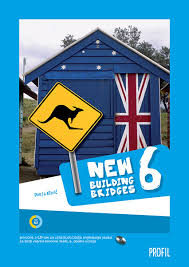 New Building Bridges 6, UNIT 1, Lesson 1.4
School Mix
HAVE TO/DON‘T HAVE TO
Expressing obligation and no obligation
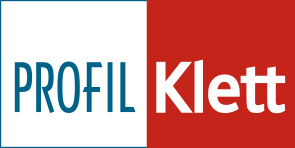 HAVE TO
You use have to to say something is your obligation. It means you don't have a choice: you have to follow the rules. It is similar to must.
	
	*In football, to win, you have to score a goal.

I/you/we/they have to learn a lot.
He/she/it has to learn a lot.
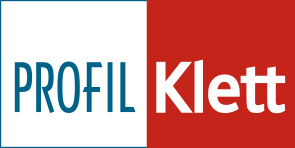 DON‘T HAVE TO
“You don‘t have to do it” means it is not necessary. You can do it but you don't have to, it is up to you.
“You mustn‘t do it!” has a different meaning. It means it is against the rules or it is bad for you.
	
	*You don‘t have to be afraid

I/you/we/they don‘t have to do it
He/she/it doesn‘t have to do it
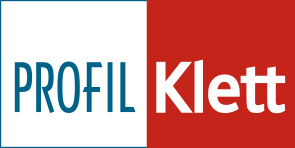 That‘s all, folks!
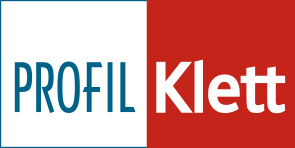 Prepared by: Igor Nikičić
That‘s all, folks!
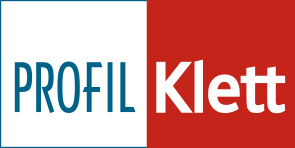 Prepared by: Igor Nikičić